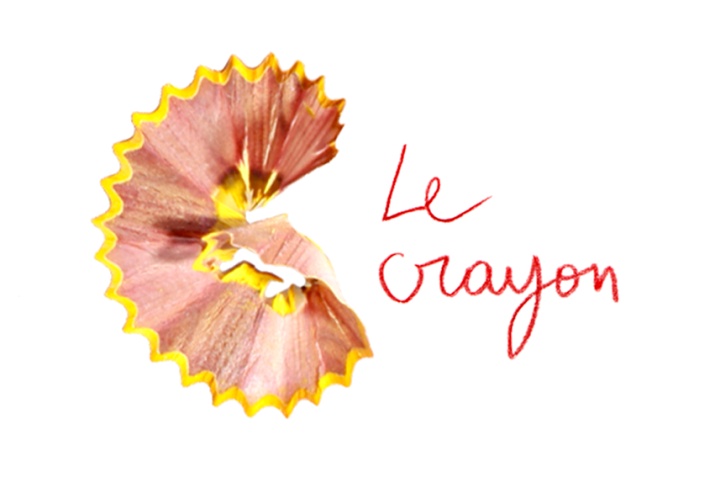 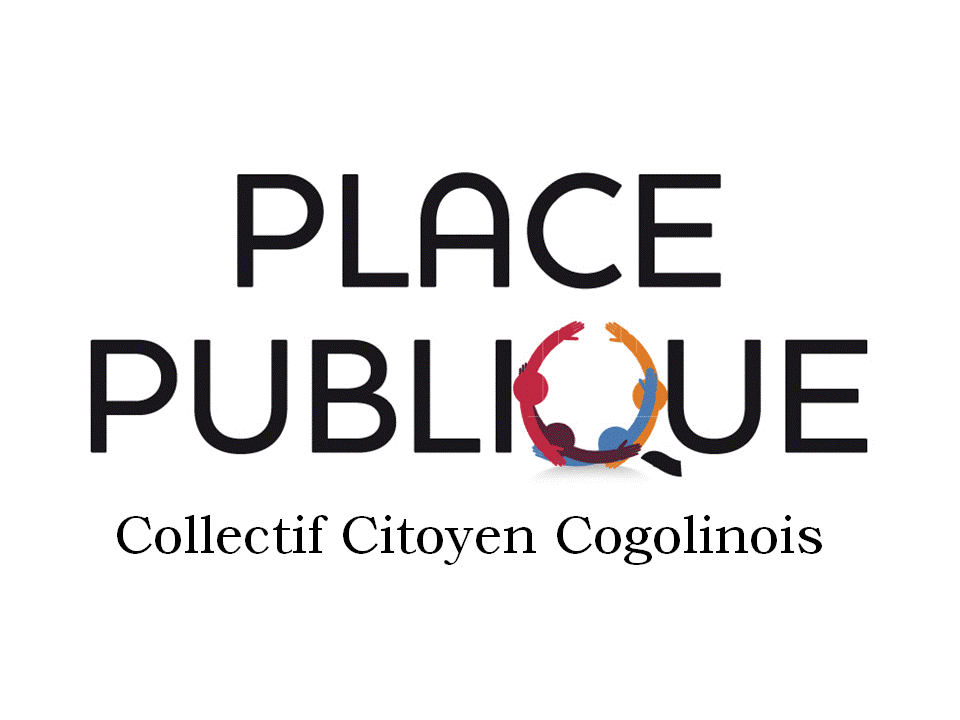 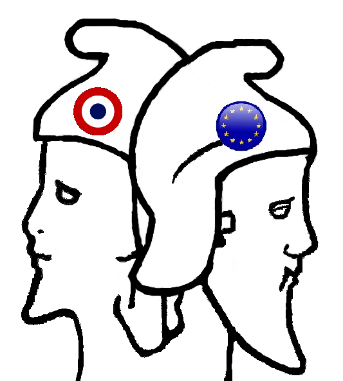 FORUM
Républicain
Exposition et conférence-débat sur la liberté d'expression et la laïcité le 9 décembre 2021 à Fréjus
Comment un maire d’extrême droite, celui de Cogolin, 
s’y prend pour remettre en cause la liberté d’expression et la laïcité ?
Francis José-Maria
Comment un maire d’extrême droite, celui de Cogolin, 
s’y prend pour remettre en cause la liberté d’expression et la laïcité ?
Sa méthode: 

Agir par petites touches dispersées, sans afficher ouvertement ses intentions
Un double souci : 

 Etre suffisamment audible par son électorat pour lui donner le change

 Ne pas brusquer l’autre partie de l’électorat pour essayer de se faire passer pour un maire normal.
Voici quelques exemples de ces actes éparpillés mais tellement nombreux que nous n’aurons pas le temps de tous les passer en revue ce soir.
Liberté d’association
Liberté d’expression de l’opposition
Refus de célébrer le mariage d’une étrangère
Interdiction d’un spectacle de danses orientales
Indépendance 
de la justice
Mépris, intimidation et baillonnement de l’opposition
Egalité des droits 
fondamentaux
Diversité culturelle
Dénigrement de la justice
Liberté pédagogique 
des écoles
Démolition de construction illégale à la mosquée
Irrespect de l’histoire locale
Idéologie antisémite
Chantage fait à une école pour retirer la chanson Aïcha
Projet de parking Barrès
Effacement des combattants d’Afrique de la mémoire du débarquement en Provence
Liberté de création
Stigmatisation d’une religion
Censure d’un projet d’animation sur le thème des différences
Neutralité religieuse
Repli nationaliste
Révisionnisme, xénophobie, 
racisme
Crèche dans le hall de la mairie
Suppression des drapeaux européens des espaces publics
Non participation aux cérémonies du 19 mars 1962
Droit à l’information 
des citoyens
Non participation aux échanges de jumelage avec Wildbad
Occupation de la salle du conseil municipal par des militants FN pour empêcher les Cogolinois d’y assister
Réconciliation entre
 les peuples, paix
Respect de la mémoire 
de tous les combattants
Libertés des individus
 et du commerce
Egalité des usagers 
devant le service public
Fermeture d’une rue du marché
Fin de la gratuité des salles municipales pour certaines associations
Installation de la statue de Saint Maur sur un rond-point public
Mise en scène de fleurs, 
policiers, caméras , propreté,
bains mousses et miss
Méthodes fascisantes
Non respect des règles de droit de l’urbanisme, des marchés publics . 
Favoritisme
Procès intentés contre les opposants et Place Publique
Discrimination
Instrumentalisation des traditions
 et de la religion à des
 fins idéologiques
Procès de la presse
Liberté d’opinion et 
d’expression de la presse
Affaiblissement des opposants 
par l’argent
Volet affairiste  qui se joue
derrière le décor
Par ses actes éparpillés, mais reliés entre eux par la même idéologie, le maire déchire le pacte républicain de la laïcité, celui du vivre ensemble
Il procède par  touches , il instille son poison par petites doses pour qu'il gagne les esprits et crée une forme d’accoutumance
C’est comme cela que s’opère le glissement progressif des représentations mentales vers les idées d’extrême droite dans notre pays et ailleurs. Inquiétant quand on sait que chacun construit le réel à partir de ses représentations mentales.
Cet aperçu incomplet des actes du maire de Cogolin donne une idée claire du projet de l’extrême droite d’une société qui se replie sur elle-même , discrimine, divise, oppose, affirme la prééminence d’une religion sur les autres…
Une société autoritaire qui veut mettre les associations, les écoles, la presse, la justice… aux ordres de son idéologie
Comme dans un tableau de peinture pointilliste, on a du mal à percevoir l’image générale qui se dégage de tous ces actes éparpillés.  Un brouillage accentué par le virus et les crises.
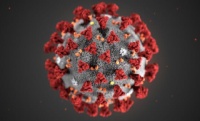 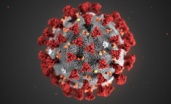 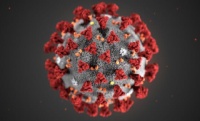 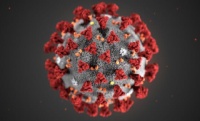 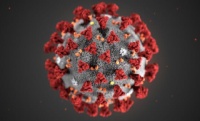 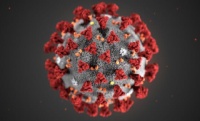 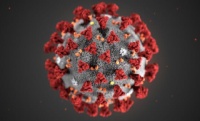 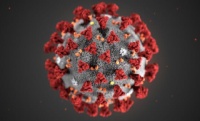 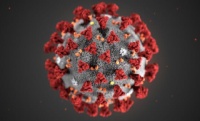 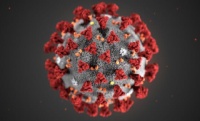 Mais si on regarde ces points dispersés  par le prisme de l’idéologie  que chacun d’eux contient , on voit alors  apparaitre l’image du projet  politique qui les architecture et le visage de celui qui les représente aujourd’hui aux  yeux du Maire de Cogolin.
«Le tout est dans les parties »